PHOTOSYNTHESIS & CELLULAR RESPIRATION
Unit 3 Continued
POGIL – Photosynthesis, Respiration
Get in your assigned groups of 4.
Write each person’s name on the sticky note 		(first and last)
Select a
Reader
Reporter
Pay attention if it says write a “complete sentence.”
Pay careful attention the questions with “keys” next to them.
Foldable
You need:
3 handouts
Scissors
Colored pencils or markers
Highlighter (optional)
Listen for directions on how to fold and cut.
Flap Title
PHOTOSYNTHESIS* Purpose* Equation
Purpose:


Equation:
To convert sunlight energy into chemical energy (glucose/food)
Sunlight + Carbon Dioxide + Water  Glucose     +   Oxygen
		            (CO2)	    (H2O)	     (C6H12O6)	(O2)
Inside Flap 
(left side)
REACTANTS
PRODUCTS
Location
Flap Title
Plants! (and some protists)
ORGANISM:



ORGAN:



ORGANELLE:
Leaves
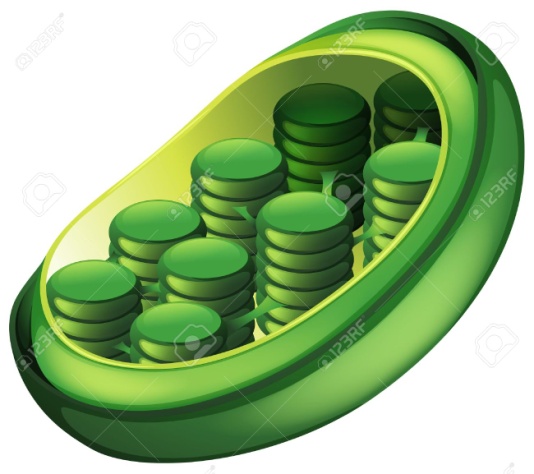 Chloroplast 		(draw it!)
Inside Flap 
(left side)
Flap Title
Factors that affect the RATE of Photosynthesis in plants
↑ Reactants = ↑ Products

1. Inc. _______ = Inc. photo.
2. Inc. _______ = Inc. photo.
3. Inc. _______ = Inc. photo.
4. Inc. _______ = Inc. photo.
5.


6. Inc. _______ = Inc. photo.
7. Inc. ____________ = Inc. photo. (b/c the plant can take in more CO2)
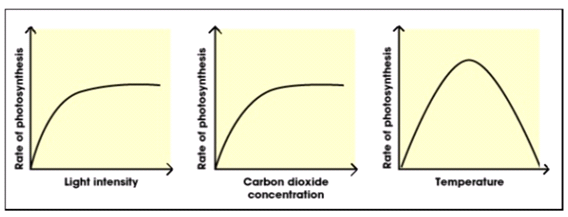 sunlight
CO2
H2O
temperature
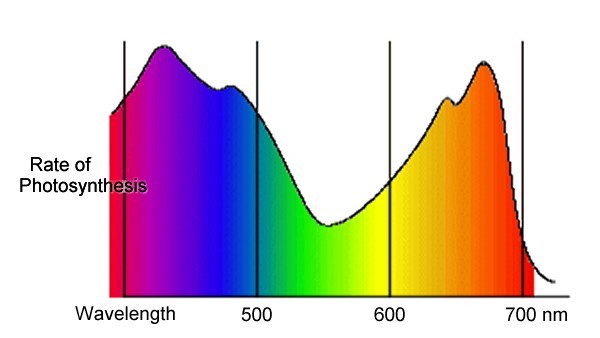 ________________________ 
_________ light =  ↓ photosynthesis
_________ light =  ↑ photosynthesis
Light Color
Green
Red/blue
Leaf size
# of stomata
CELLULAR RESPIRATION* Purpose* Equation
Flap Title
Purpose:


Equation:
To convert chemical energy/food (glucose) into usable energy (ATP)
Glucose    +   Oxygen   Carbon dioxide +   Water    +    ATP
(C6H12O6)          (O2) 	      (CO2)	               (H2O)	(energy)
Inside Flap 
(right side)
REACTANTS
PRODUCTS
Location
Flap Title
ORGANISM:



SPECIALTY CELL TYPES:



ORGANELLE:
All living things!
Muscle cells, sperm cells, nerve cells (all need lots of energy)
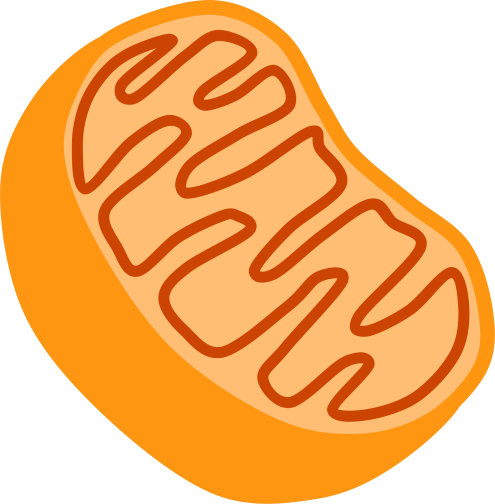 Mitochondria		Draw it!
Inside Flap 
(right side)
Types of Cellular Respiration
Flap Title
AEROBIC
Uses _________________
Produces _____________________
Occurs in _____________________
____________________ cells only
 


ANAEROBIC
No ________________
Produces _____________________
Occurs in _____________________
Oxygen
36 ATP (very efficient!)
Mitochondria
Eukaryotic
Glucose + O2  CO2 + H2O + 36 ATP
Oxygen
2 ATP  (lot less!)
Cytoplasm
Done by Prokaryotes, Yeast, and Muscle Cells
2 TYPES OF ANAEROBIC RESPIRATION
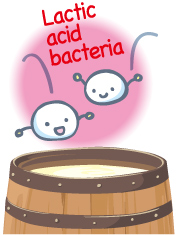 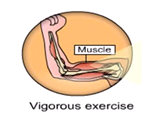 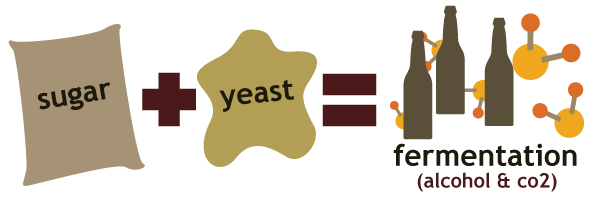 Glucose  Ethyl Alcohol + CO2 + 2 ATP

(very inefficient)
Glucose  Lactate (lactic acid) + CO2 + 2 ATP

(very inefficient)
Performed by muscle cells when oxygen runs low.  
Bacteria use it because they have no mitochondria!
Performed by yeast and bacteria to produce wine and beer and to make bread rise!
Relationship Between Photosynthesis & Cellular Respiration
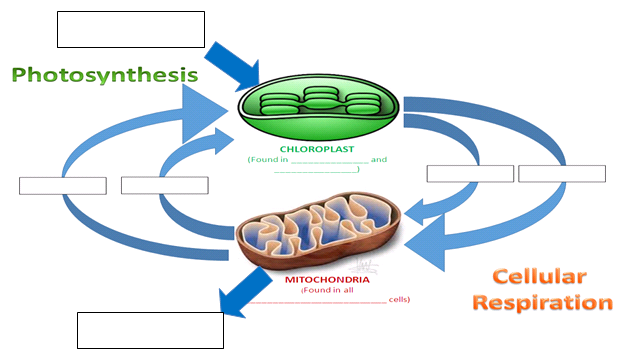 Sunlight energy
Found in plants and protists.
oxygen
glucose
CO2
water
Found in all eukaryotic cells.
ATP energy
Plants are autotrophs/producers  they capture sunlight energy and convert it into chemical energy (food/glucose) inside chloroplasts by the process of photosynthesis.
Plants are _____________/producers  they capture __________ energy and convert it into ___________ energy (food/glucose) inside _____________ by the process of ______________________.

Then plants (and animals) convert the ___________ (food/chemical energy) into a usable form of energy called ________ inside _________________ by the process of _______________________________.

In this cycle, the _____________ of one process/equation become the ___________ for the other.  

Together, photosynthesis and cellular respiration are major components of the ____________ cycle.
Then plants (and animals) convert the glucose (food/chemical energy) into a usable form of energy called ATP inside mitochondria by the process of cellular respiration.
In this cycle, the products of one process/equation become the reactants for the other.
Together, photosynthesis and cellular respiration are major components of the carbon cycle.
ATP
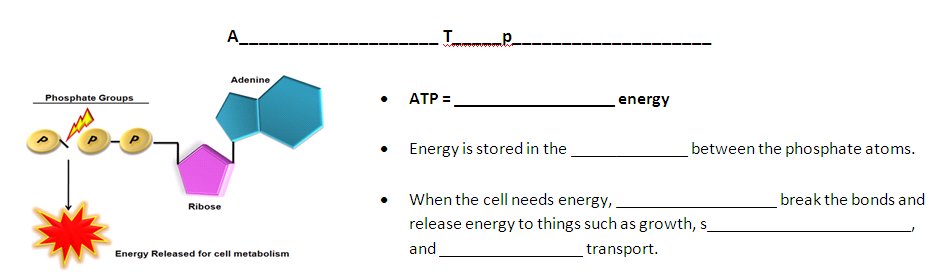 Adenosine Triphosphate
usable
bonds
enzymes
synthesis
active
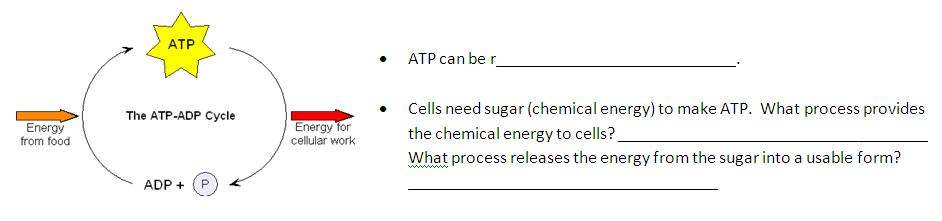 recycled
photosynthesis
Cellular respiration